The horse
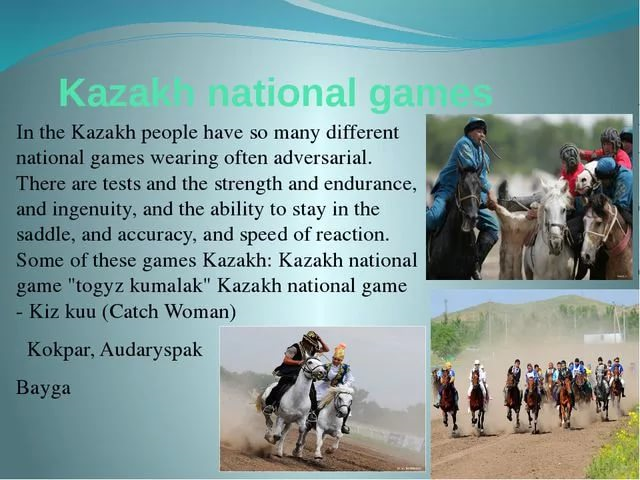 Thank you very much for
attention